Figure 3.In vivo mapping of nucleosome positions on wild-type RPS28A promoters and promoters containing a ...
Nucleic Acids Res, Volume 28, Issue 6, 15 March 2000, Pages 1390–1396, https://doi.org/10.1093/nar/28.6.1390
The content of this slide may be subject to copyright: please see the slide notes for details.
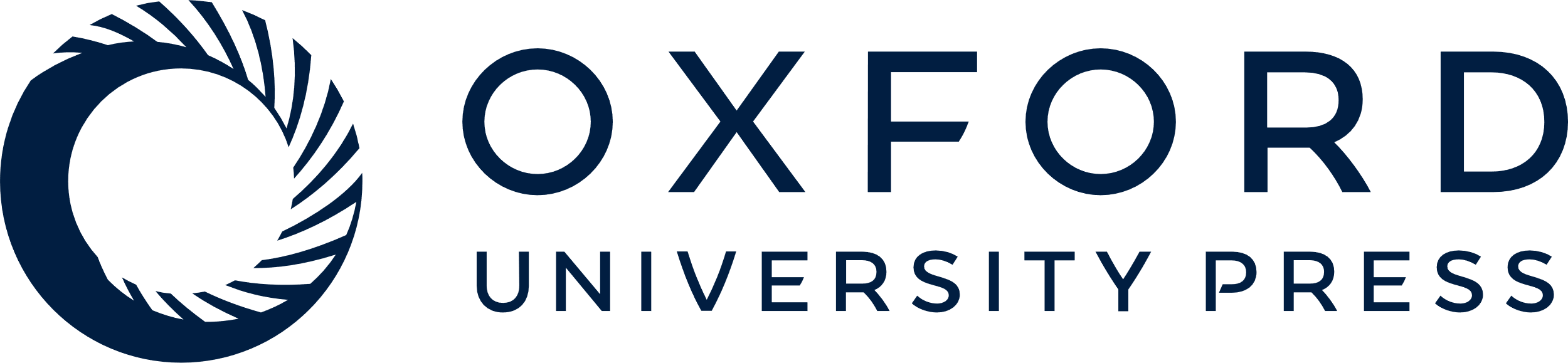 [Speaker Notes: Figure 3.In vivo mapping of nucleosome positions on wild-type RPS28A promoters and promoters containing a mutated Abf1p site. (A) Spheroplasts prepared from single copy integrants of the reporter construct IRS3 (wild-type) and IRS* (unable to bind Abf1p) were permeabilized with nystatin and treated with Mnase. Purified DNA was digested with MluI and HindIII (Fig. 1A) and subjected to indirect end-labeling using a probe flanking the MluI site. The XbaI site corresponds to the position of the Abf1p site. As control, deproteinized DNA from the IRS3 integrant was digested with Mnase (Naked DNA). (B) As in (A), using cells carrying either multicopy plasmids ERS3 (wild-type) or ERS* (unable to bind Abf1p). Naked DNA digests on genomic DNA from both ERS3 and ERS* are included. Distances are from the translational start codon ATG. Protected regions of 160–170 bp are interpreted as positioned nucleosomes (closed elipses). The region between the two strongest Mnase hypersensitive sites (open box) spans 130 bp of the RPS28A–GLN4 intergenic region.


Unless provided in the caption above, the following copyright applies to the content of this slide:]